BAZE PODATAKA
UVOD
.
.
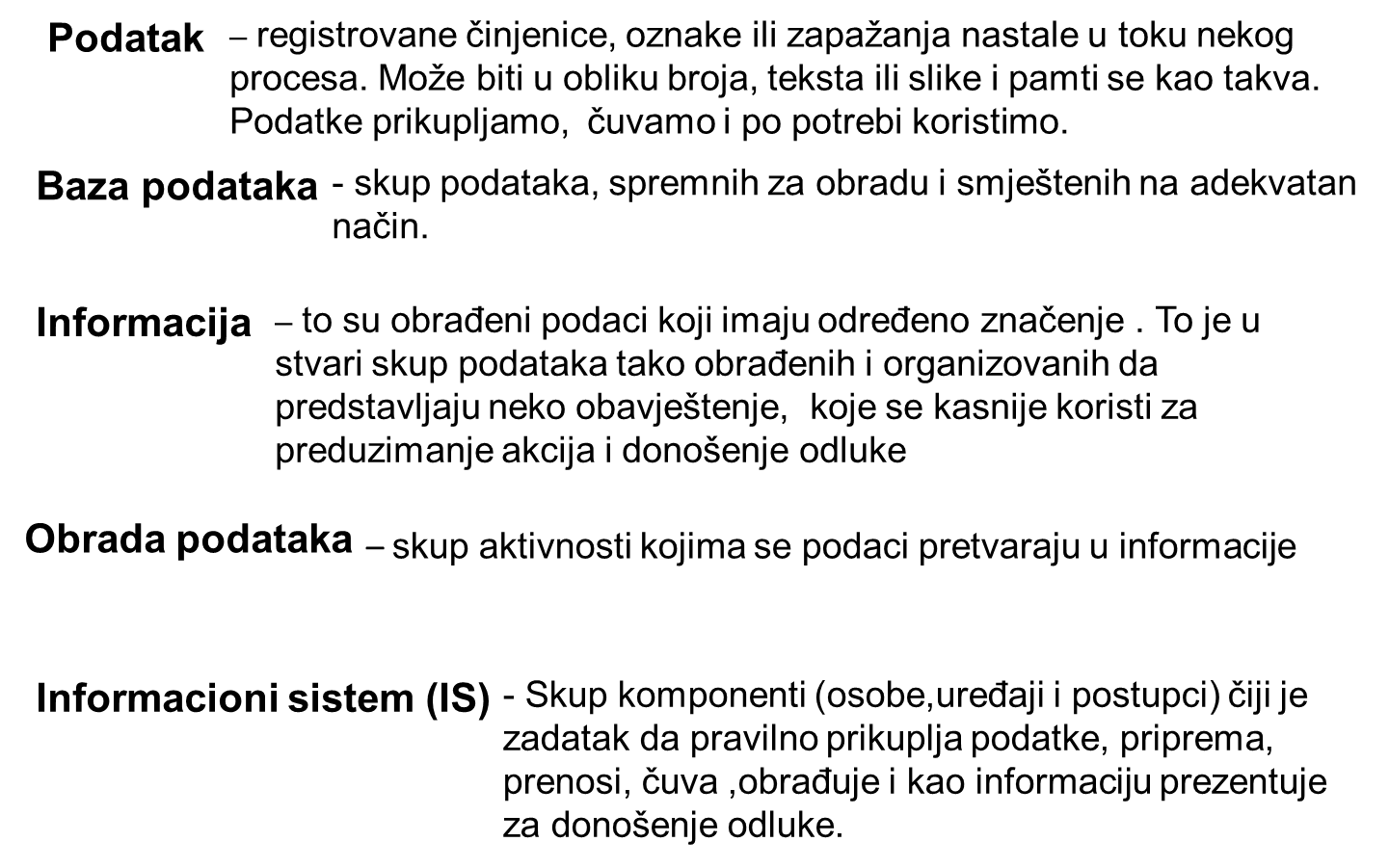